ERASMUS DAYS 2023 IS ON!
Welcome!
VREME: 
SREDA, 18.10.2023. god., 17 -19 časova
 MESTO: 
Sala desno Odseka VIŠER (prizemlje)
 TEMA: 
Moj ERASMUS+ pogled
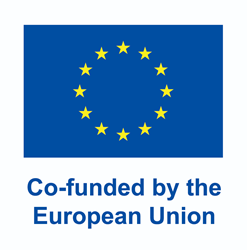 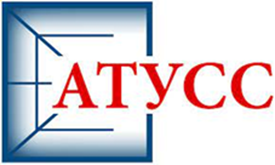 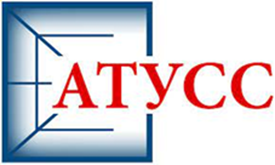 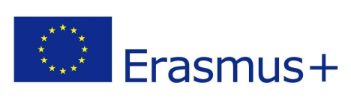 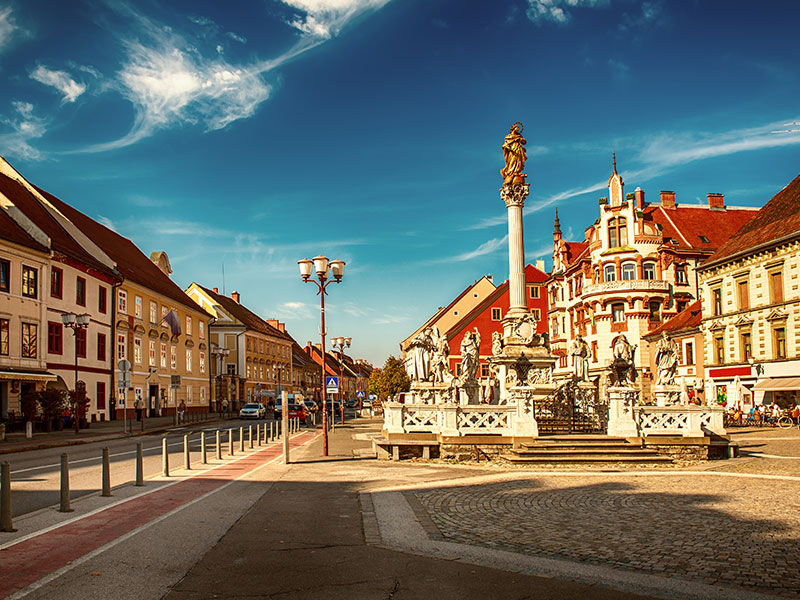 Autumn Tech School
Blended Intensive Program
Date & Place: 9 – 13 October 2023 / Maribor / SLOVENIA
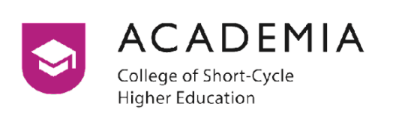 [Speaker Notes: Slidesgeek.com]
TABLE OF CONTENTS
About us
About mobility program
Welcoming Session
About Povio d.o.o. Company & Challenge
Group work
International Afternoon Event
Attending lectures
Mentors’ daily overview & consultations
Visit to IZUM
Workshops
Pitching session & judging
Certification
Exploring Maribor
[Speaker Notes: bruce-mars-8YG31Xn4dSw-unsplash]
Business Proposal
ABOUT US
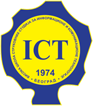 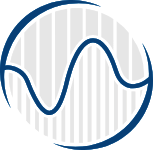 The staff members:
prof. dr Zoran Lovreković

prof. dr Doloris Bešić-Vukašinović
Students:
Žarko Jović
Martin Birišić
Tigran Parun Filipov
Matija Pecić
Valentina Jović
Miloš Popara
[Speaker Notes: gustavo-alves-YOXSC4zRcxw-unsplash]
Business Proposal
Welcoming Session
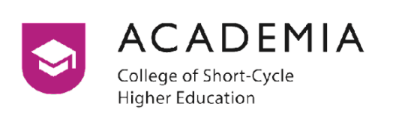 Autumn Tech School
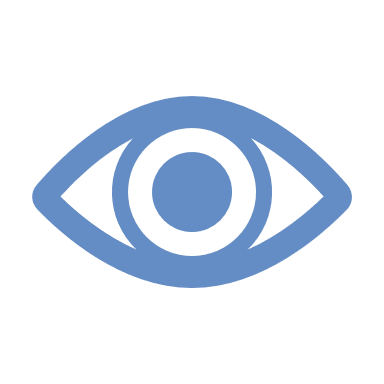 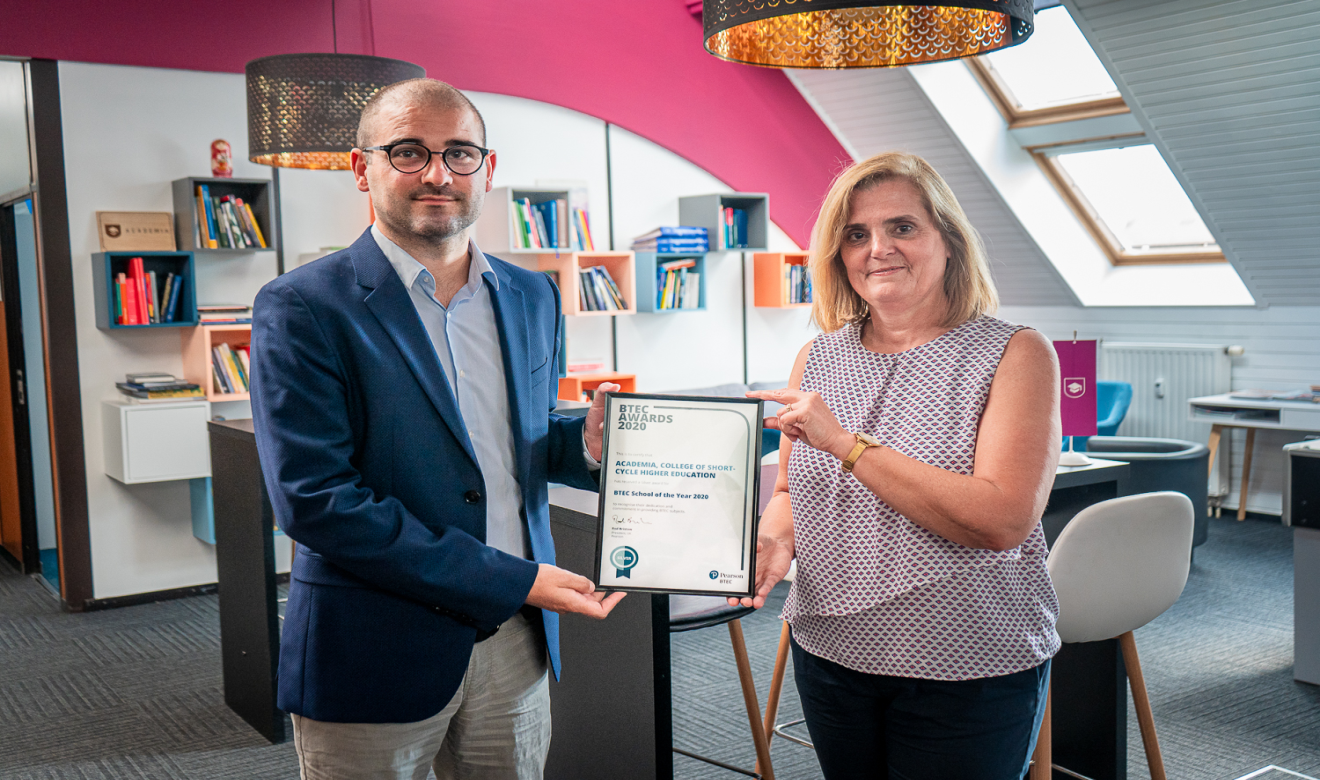 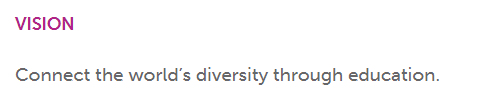 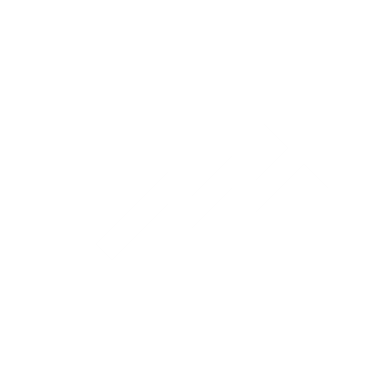 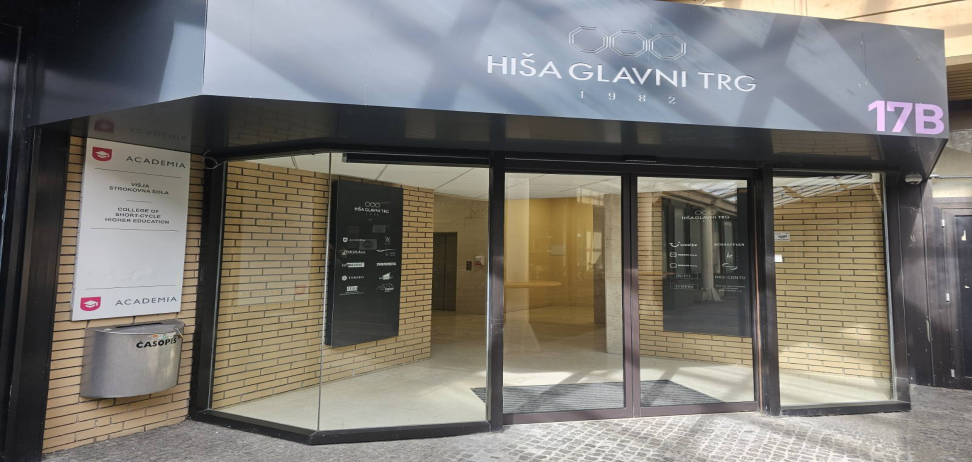 Business Proposal
About  Mobility Program
The Blended Intensive Program offers an exciting opportunity for students and staff to dvelve into the emerging trends of Java Script programming.
Through dynamic learning experience participants engage in a combination of interactive workshops, lectures, and  collaborative projects and improve their skills.
TIME TO DESIGN & 
do some SERIOUS PROGRAMMING
About Povio
 
Povio is a San Francisco-based design and development company. They are collaborating with notable personalities like Serena Williams, multinationals like Volkswagen, and the world's best start-ups from Silicon Valley. 
 
Their focus is on building digital products for both mobile and the web, where they use cutting-edge technologies and follow the latest trends throughout the development process.
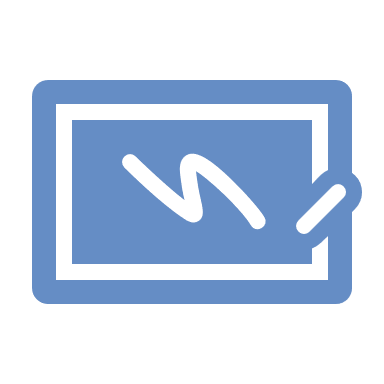 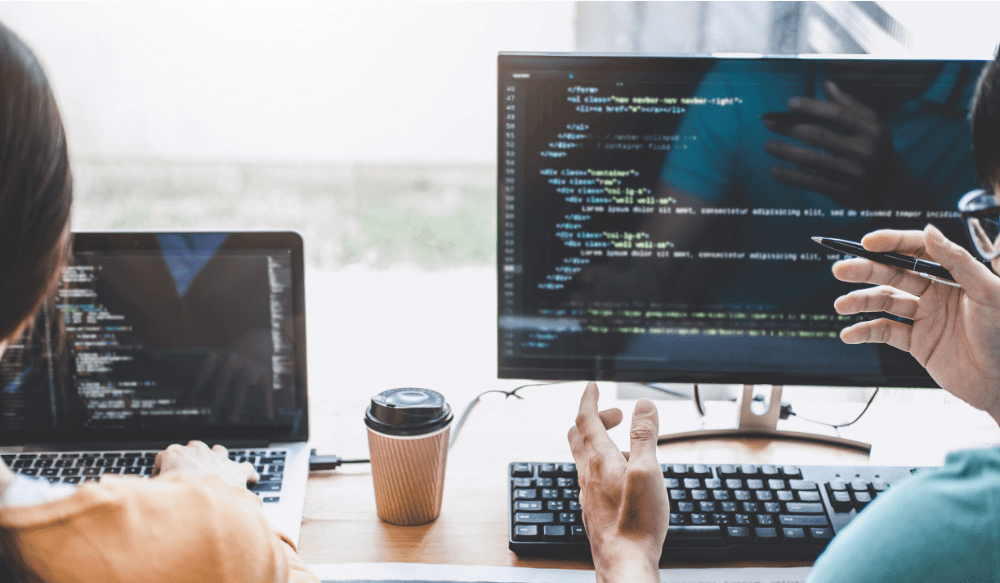 Povio Challenge: Knowledge Sharing Tool

The main task is to create a centralized knowledge repository. 
We would like you to develop a platform that brings together all of Povio's knowledge resources into a single, easy-to-access location. This should include images, links to blog posts, and written text.
[Speaker Notes: keila-hotzel-lFmuWU0tv4M-unsplash]
Business Proposal
Group WORK
All students were divided into international groups:
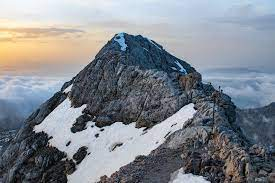 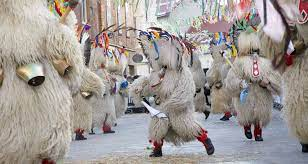 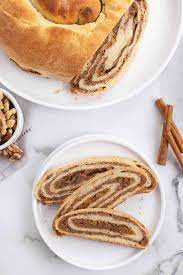 Triglav
Kurent
Potica
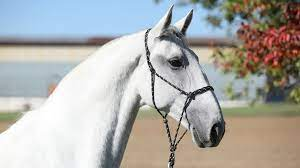 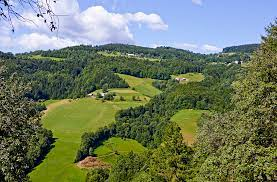 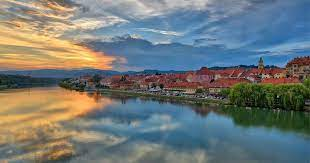 Drava
Lipizzaner
Pohorje
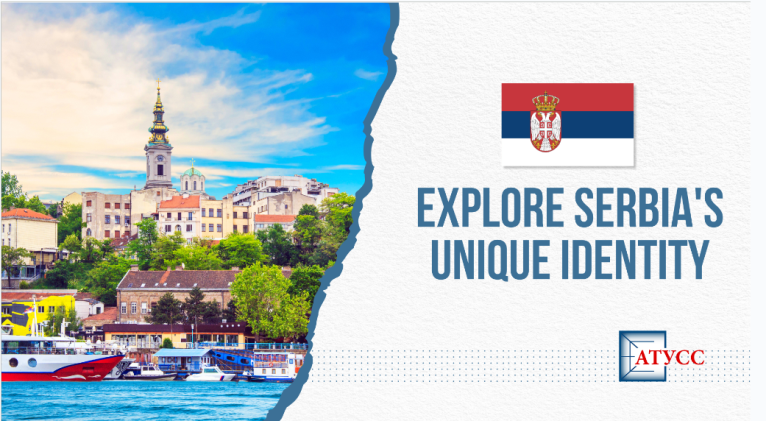 International Afternoon Event
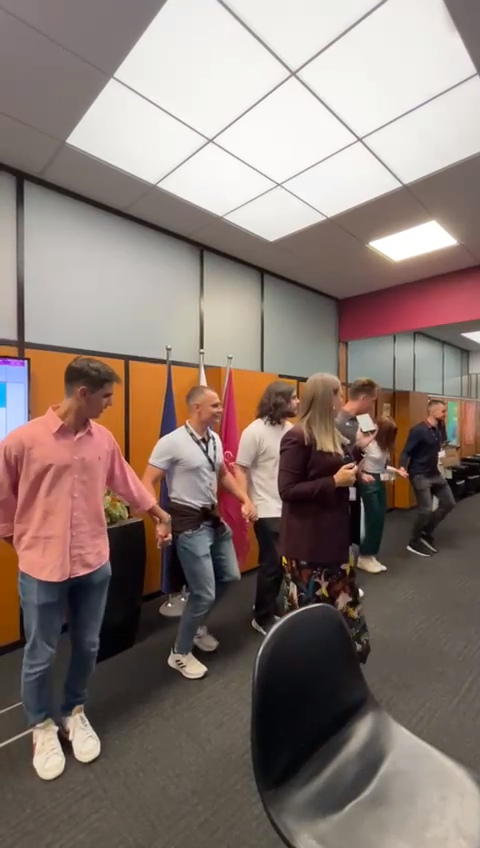 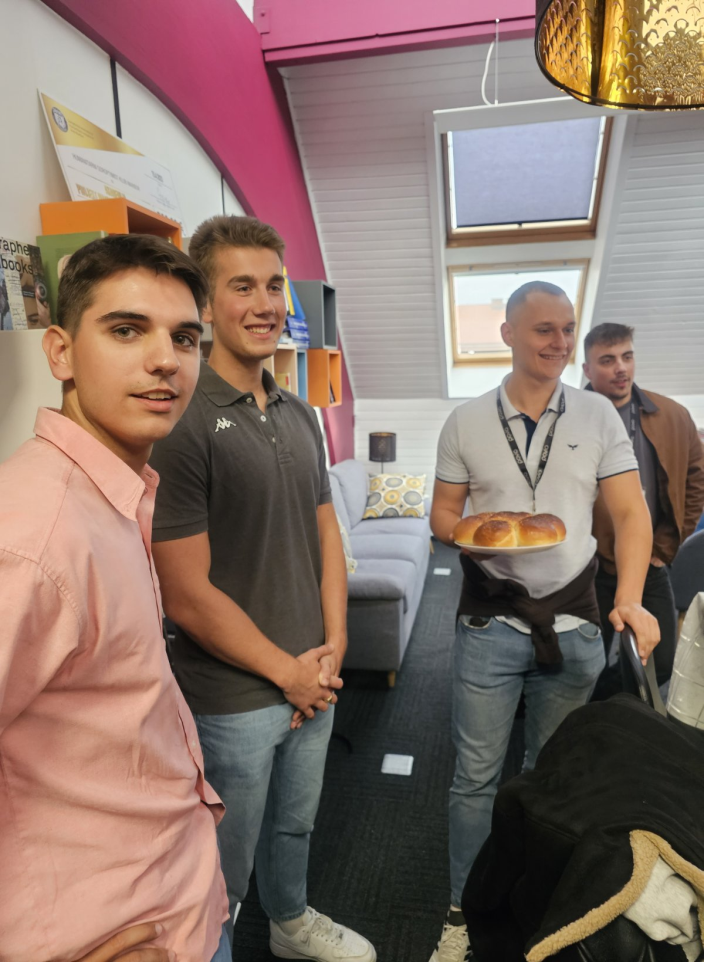 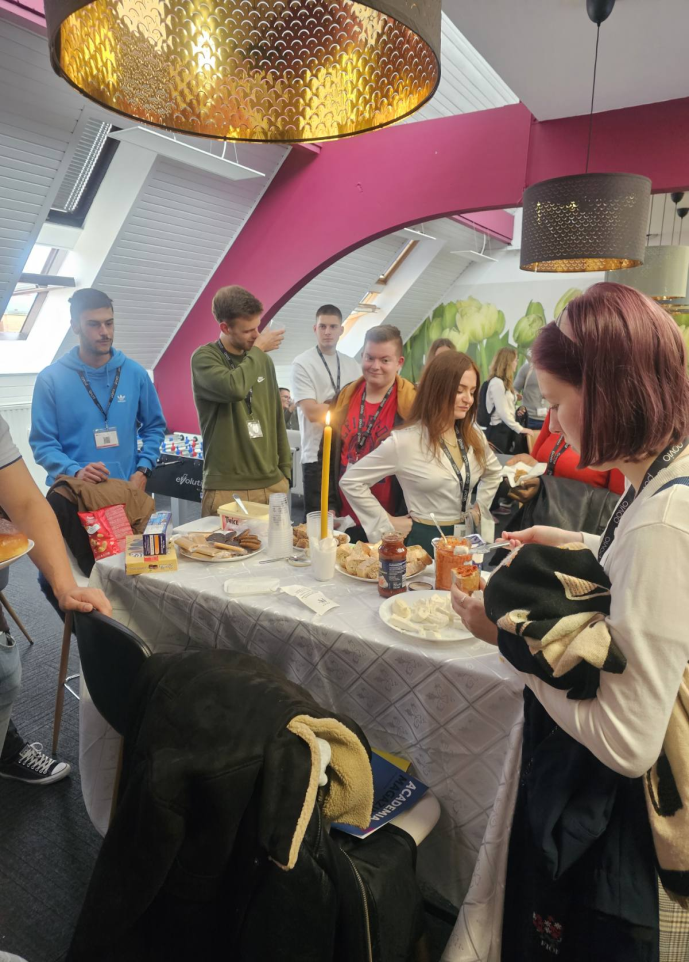 Business Proposal
Attending lectures
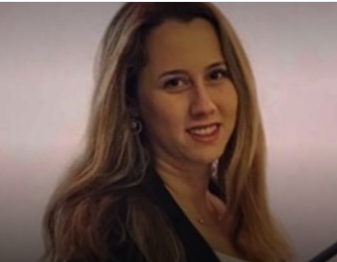 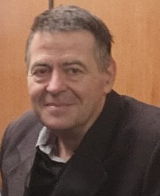 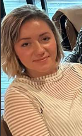 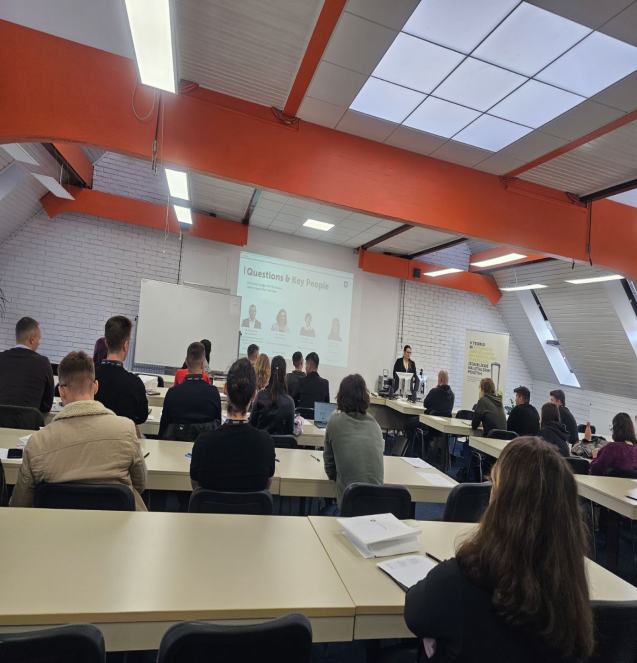 Prof. Tamara Vukadinović




Country: Serbia
Partner Organisation: Univerzitet Metropolitan, Belgrade
Prof. dr Zoran Lovreković
Prof. Stella Antolović
Edit Position Here
Country: Serbia
Partner Organisation: ATUSS, Belgrade
Country: Croatia
Partner Organisation: Algebra University College
Mentors’ daily overview & consultations
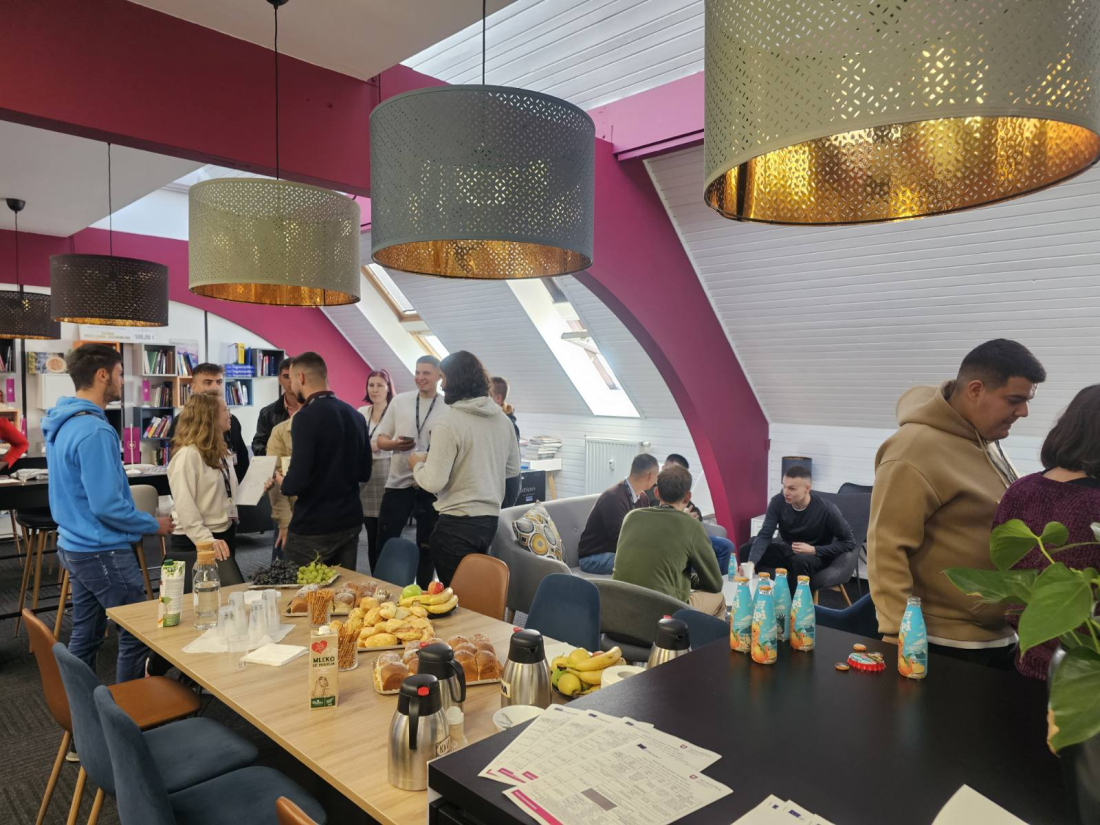 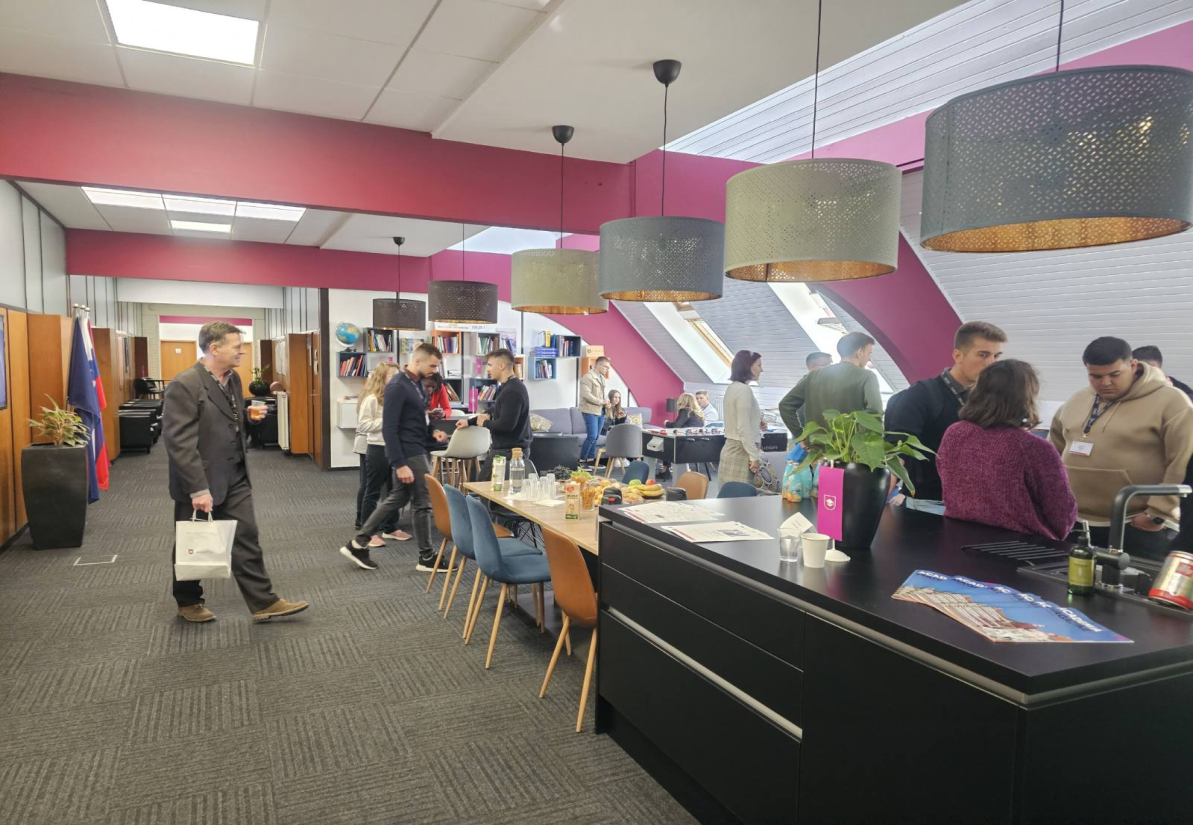 Visit to IZUM – Supercomputer VEGA
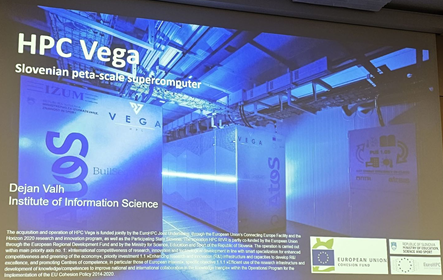 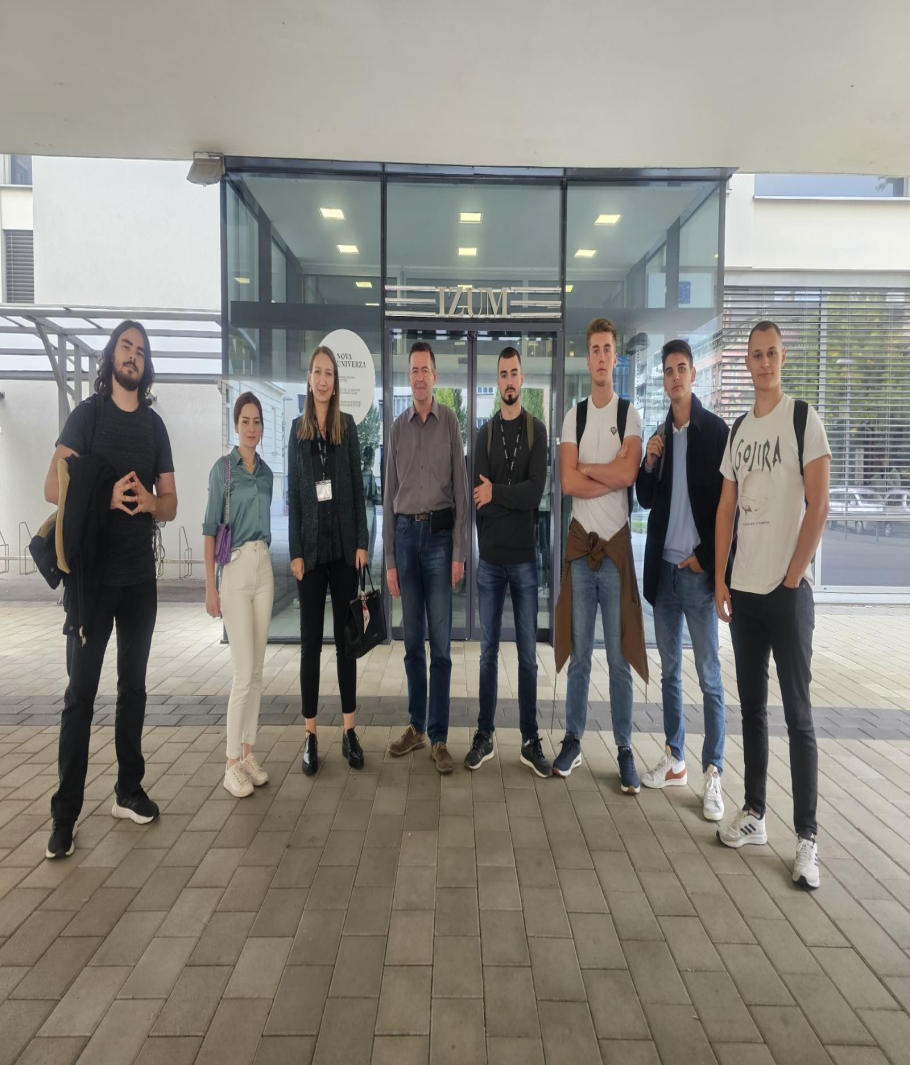 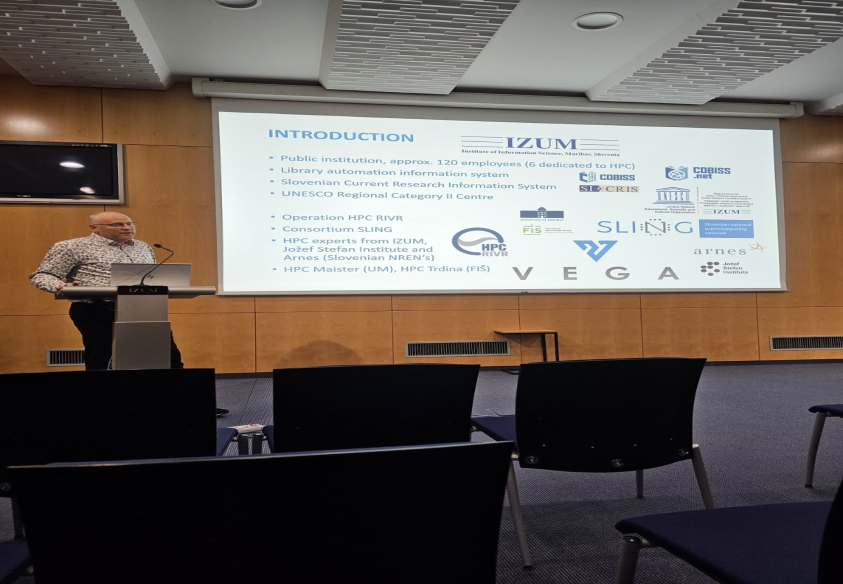 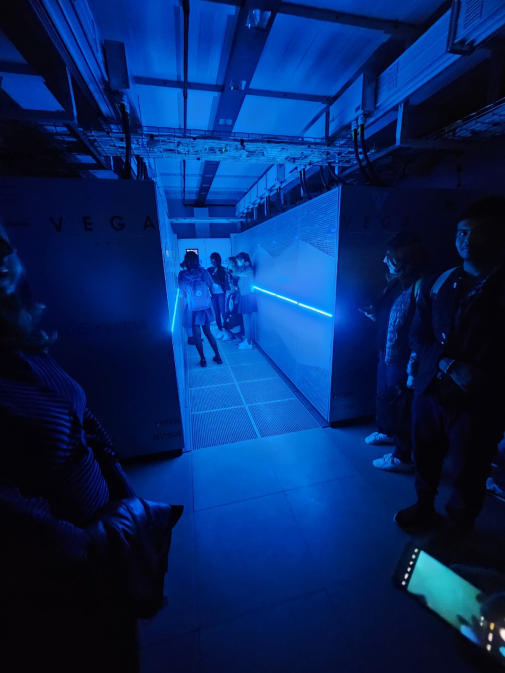 WORKSHOPS
Workshop
Student on
Mobility:

Stress
Management

(workshop by
Academia)
Workshop
Student on a
Mobility:

Strengthening
Mental Health

(workshop by
Palacký
University
Olomouc)
Pitch Workshop



 (prof.
Stella Antolović,

 Algebra
University College)
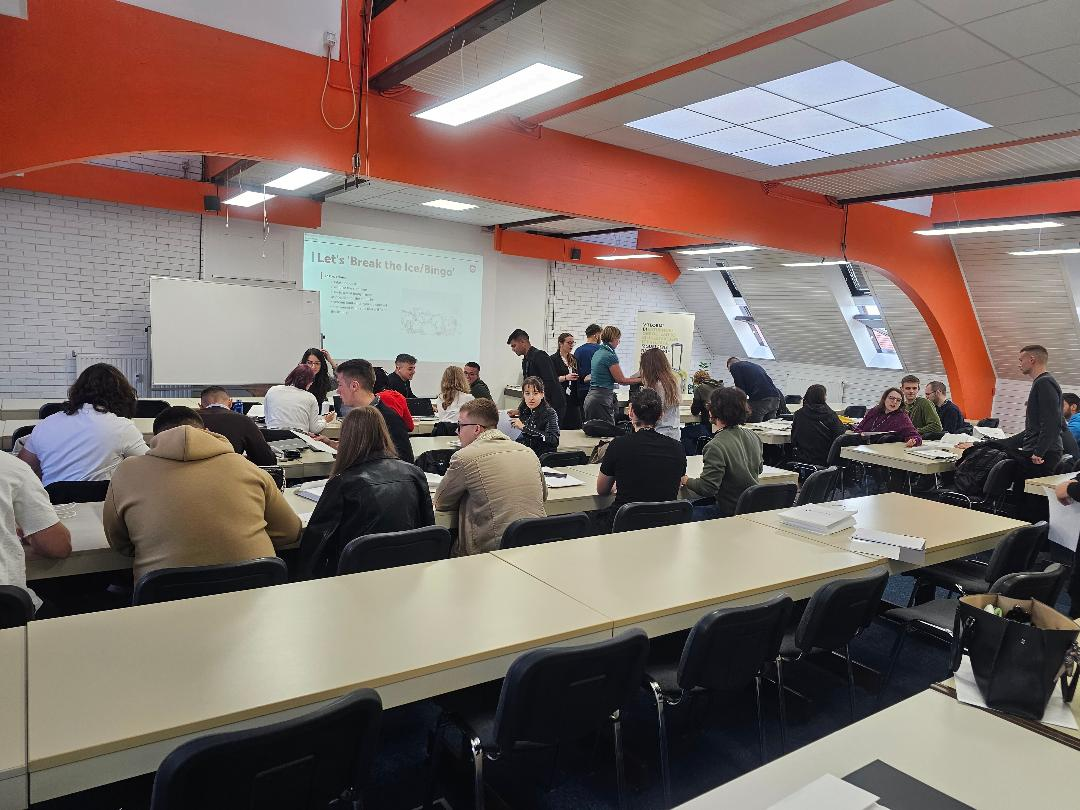 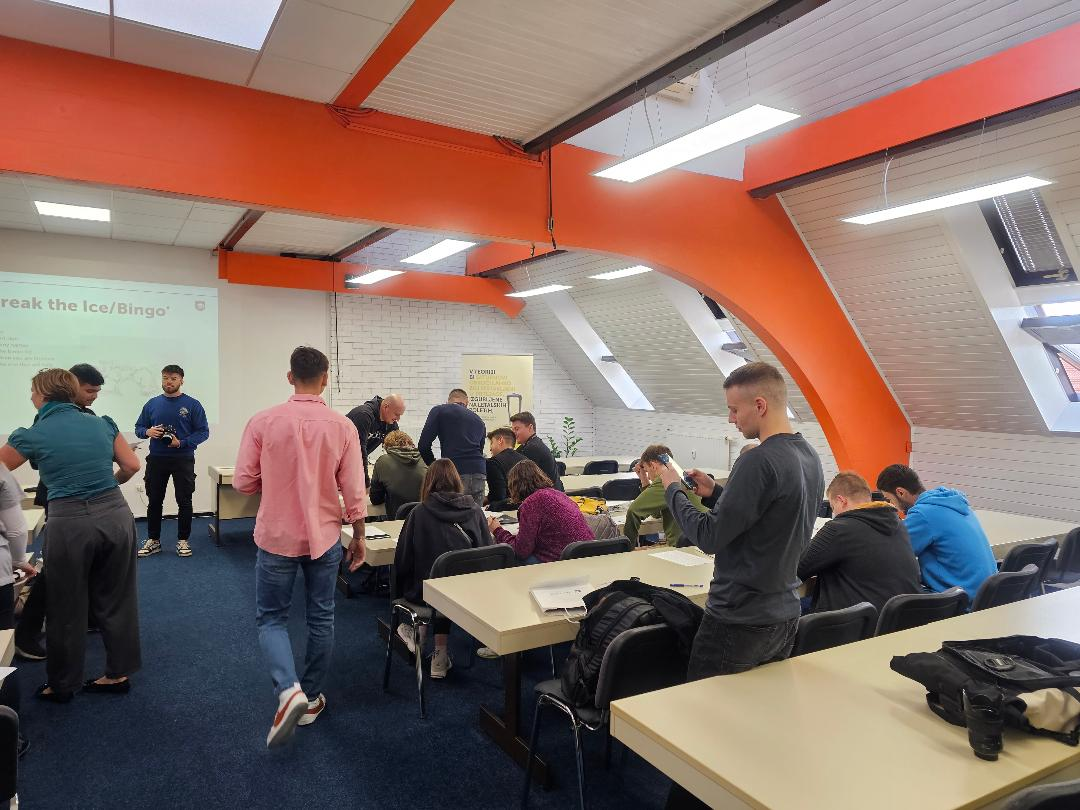 Exploring Maribor
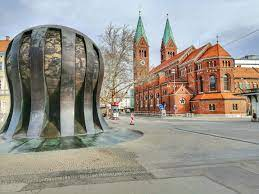 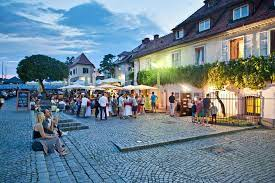 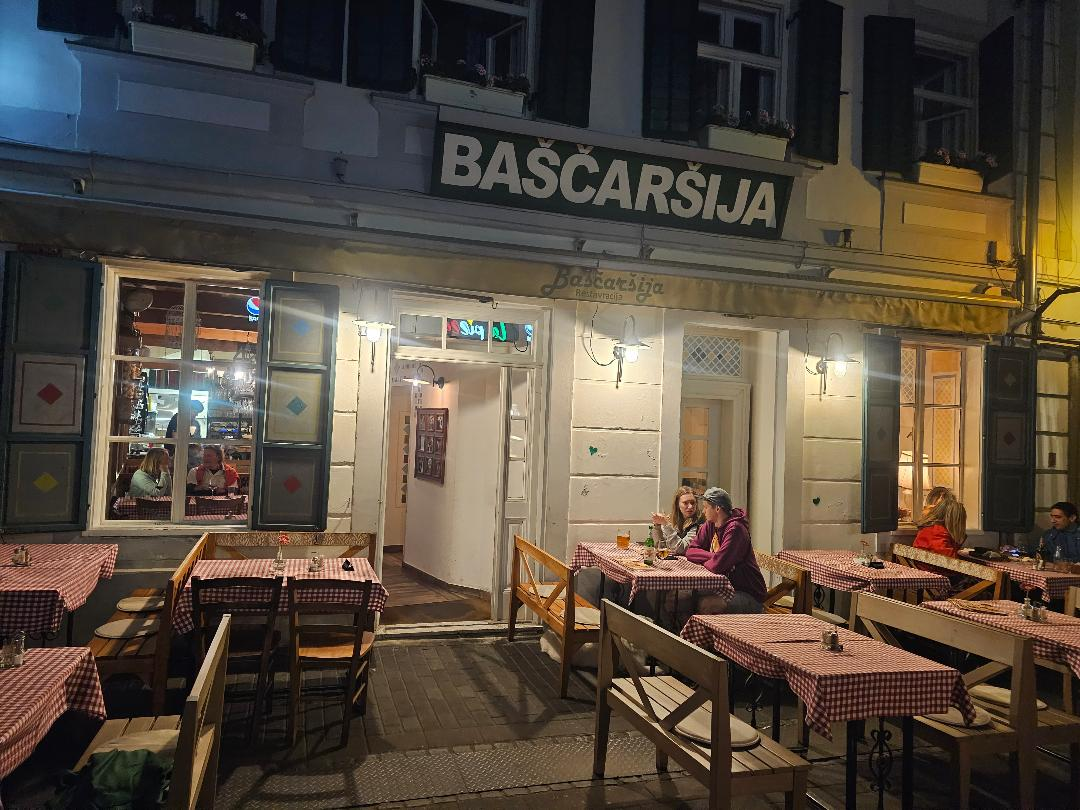 Pitching session & judging
Prof. Zoran Lovreković
Country: Serbia
Partner Organisation: ATUSS, Beograd
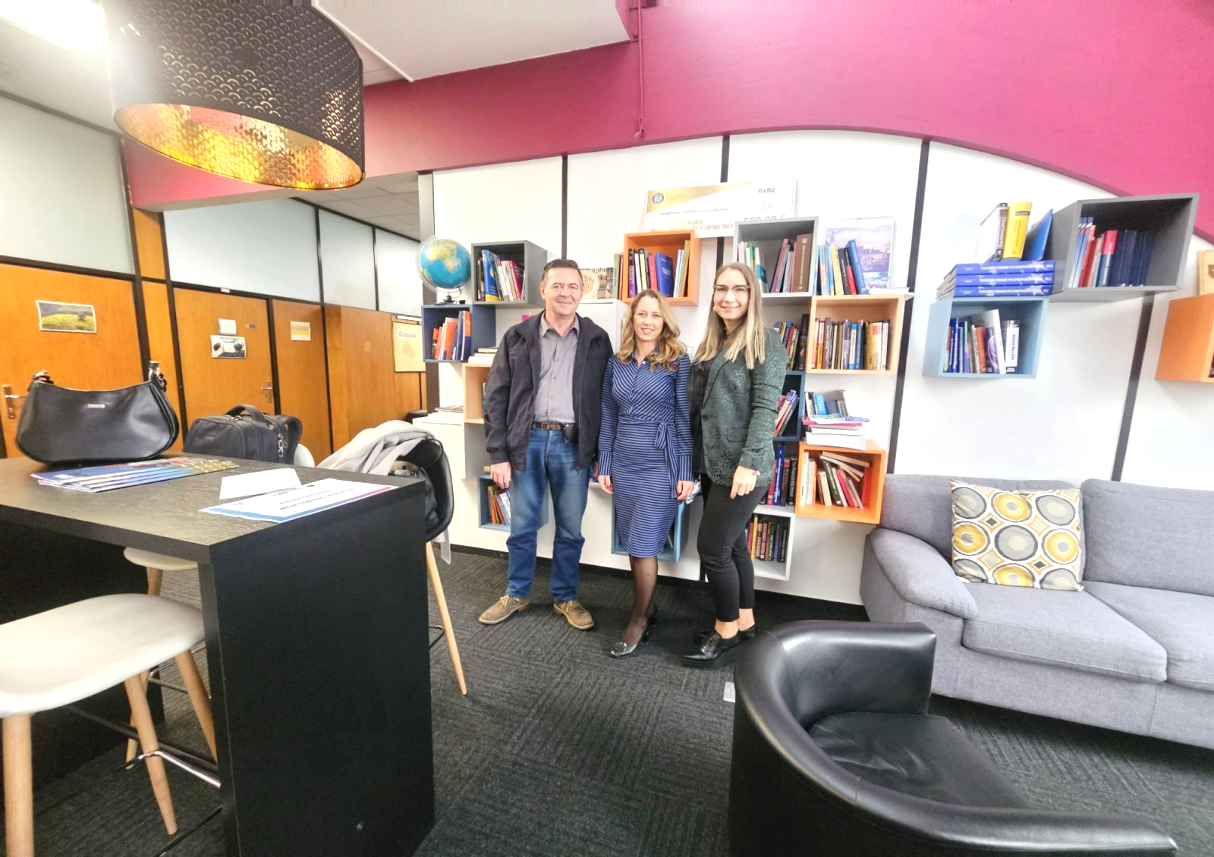 Prof. Doloris Bešić-Vukašinović
Country: Serbia
Partner Organisation: ATUSS, Beograd
Prof. Tamara Vukadinović
Country: Serbia
Partner Organisation: Univerzitet Metropolitan Beograd
Pitching session & judging
Prof. Stella Antolović
Country: Croatia
Partner Organisation: Algebra University College
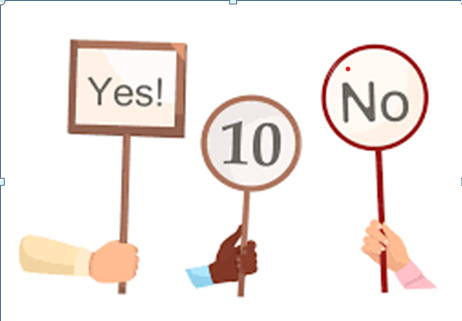 Prof. Islam Mušić
Country: Slovenia
Partner Organization: ŠC Velenje
Leon Pahole
Country: Slovenia
Partner Organization: Povio
Certificates ceremony
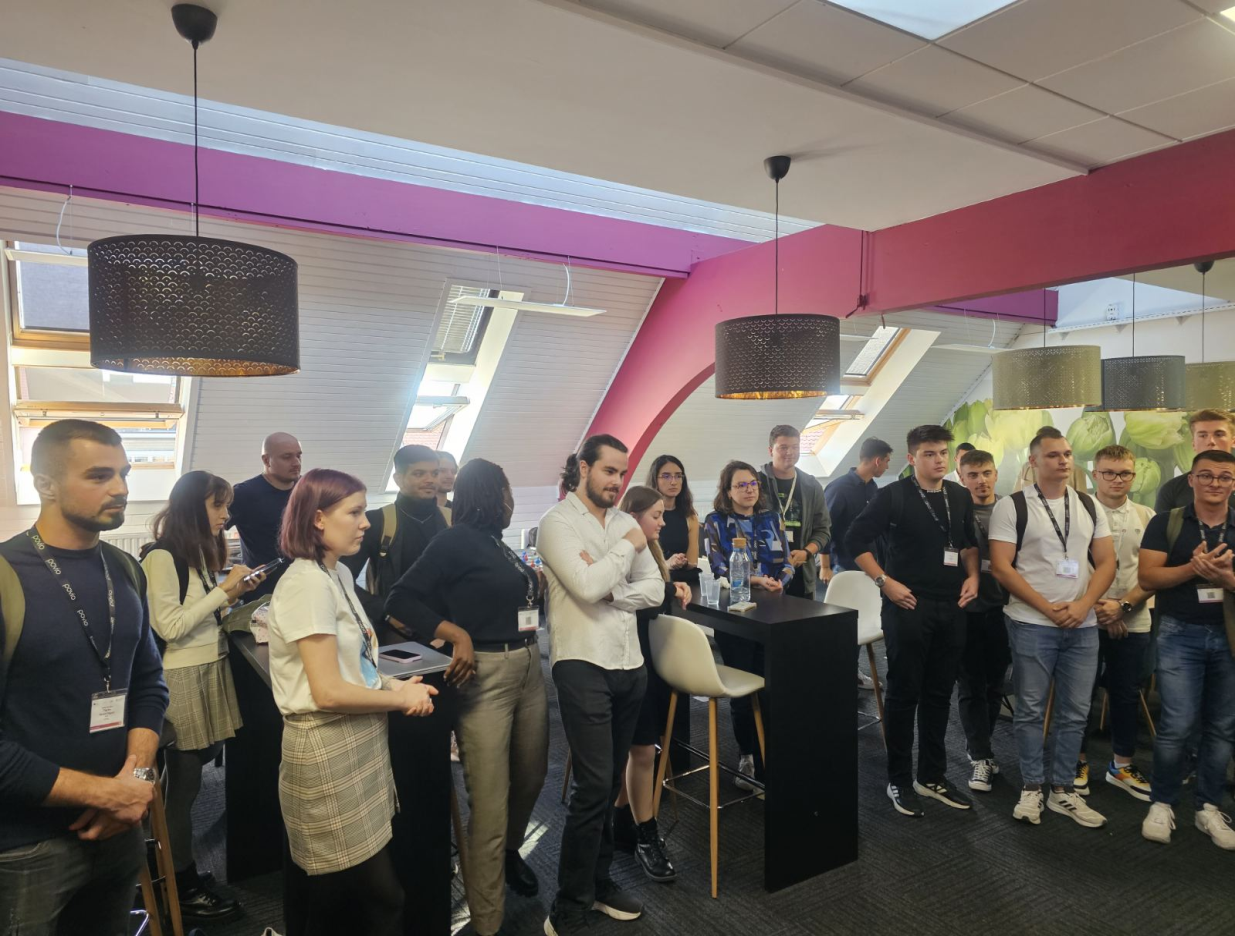 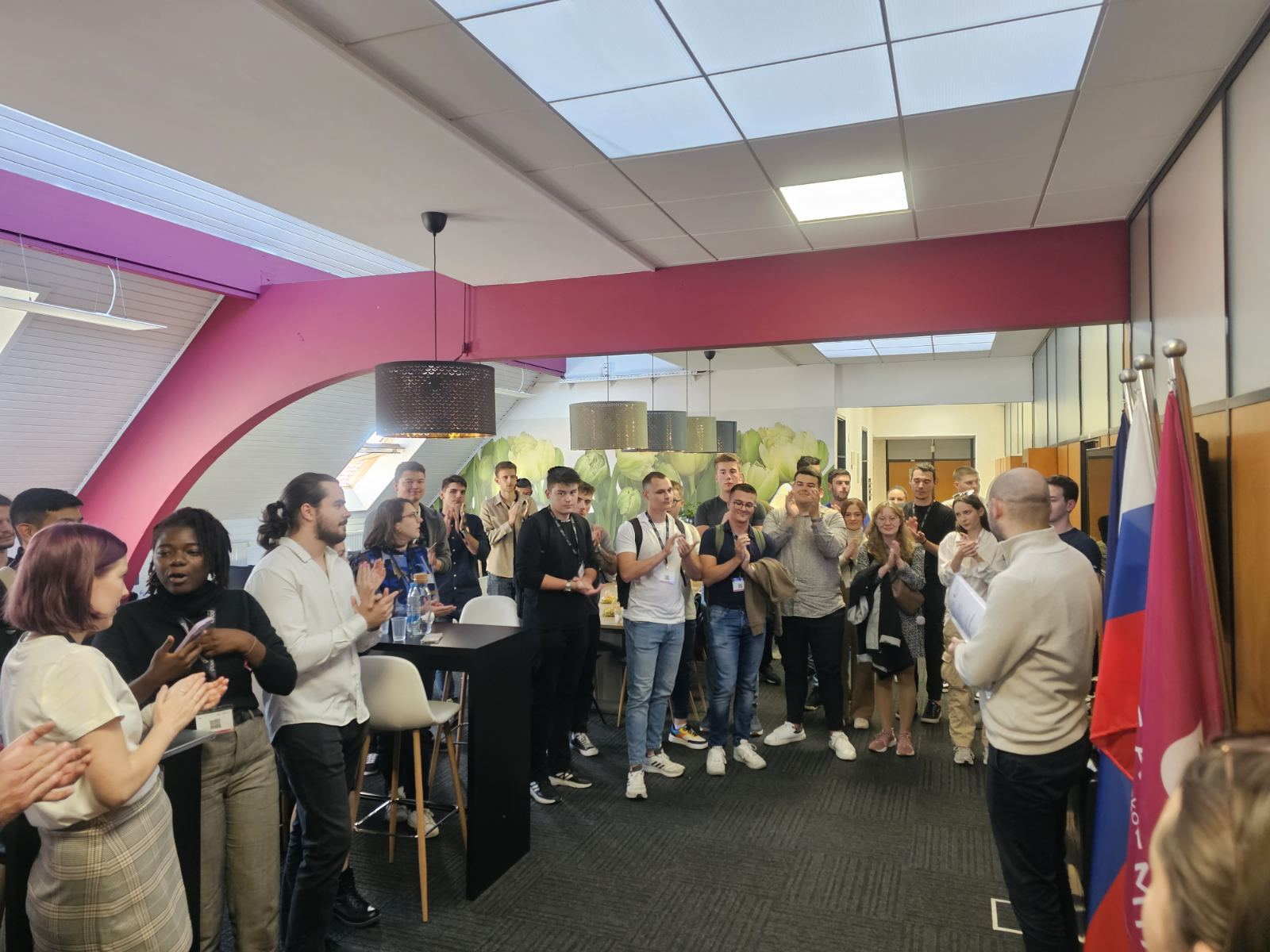 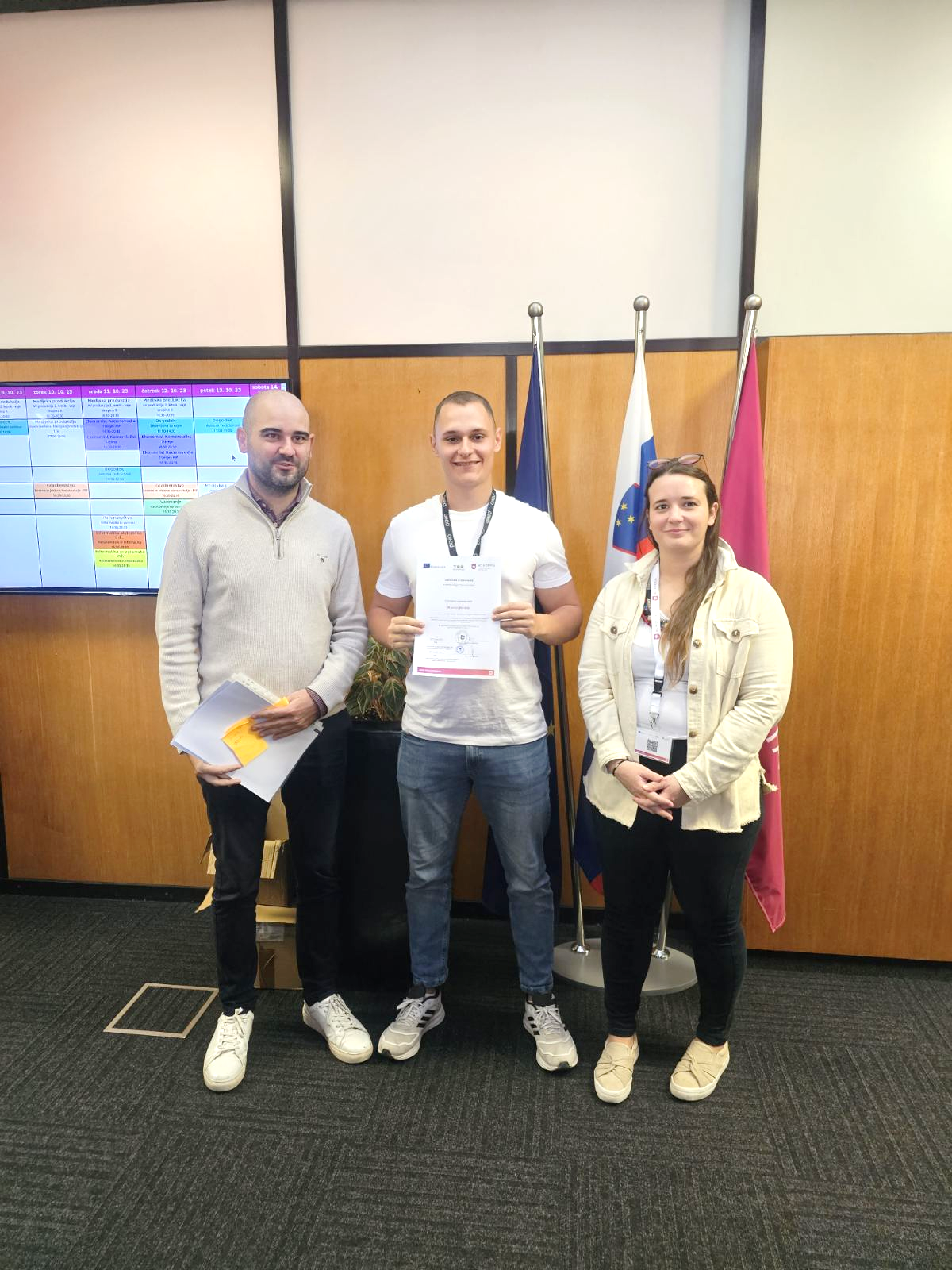 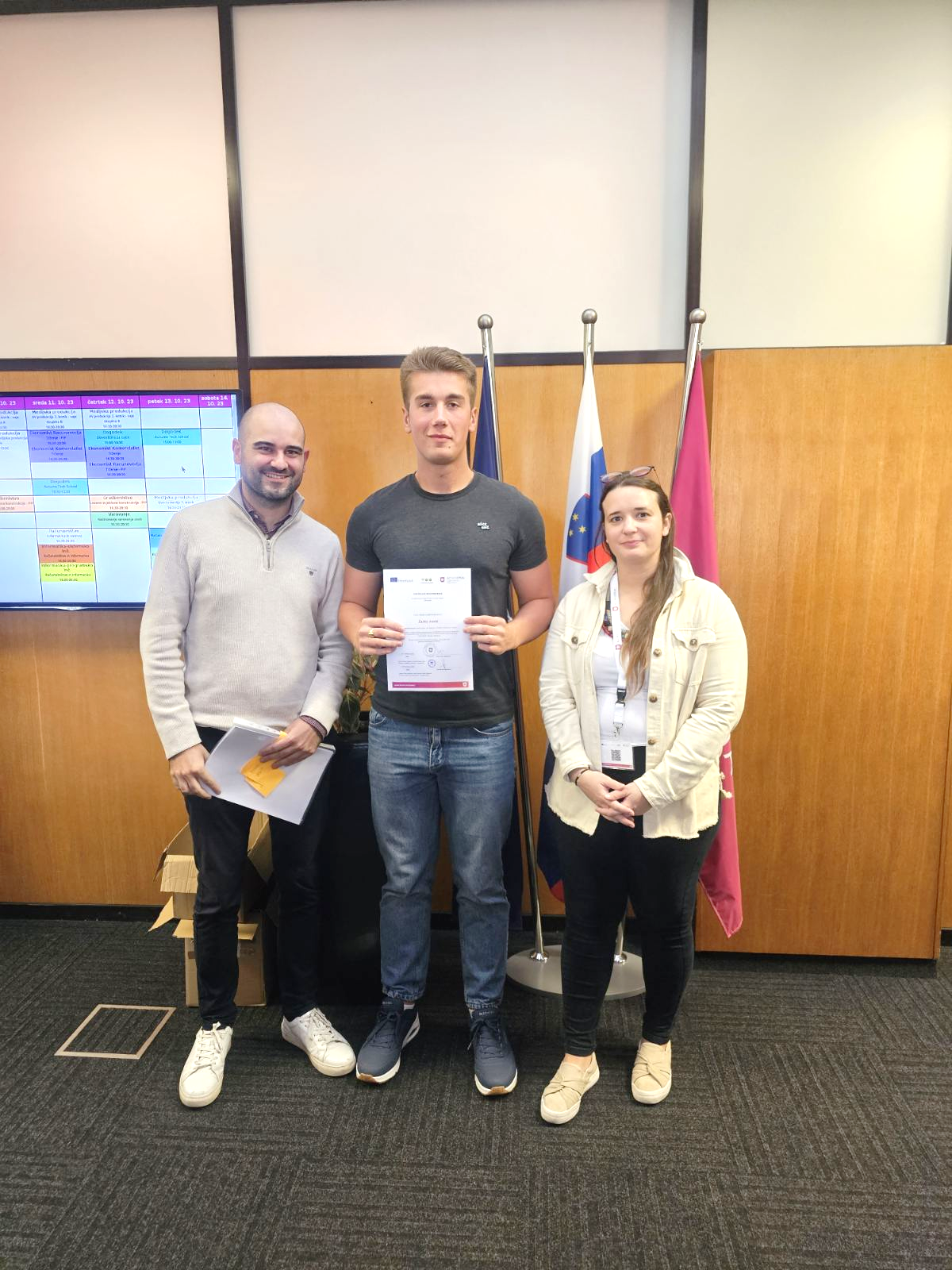 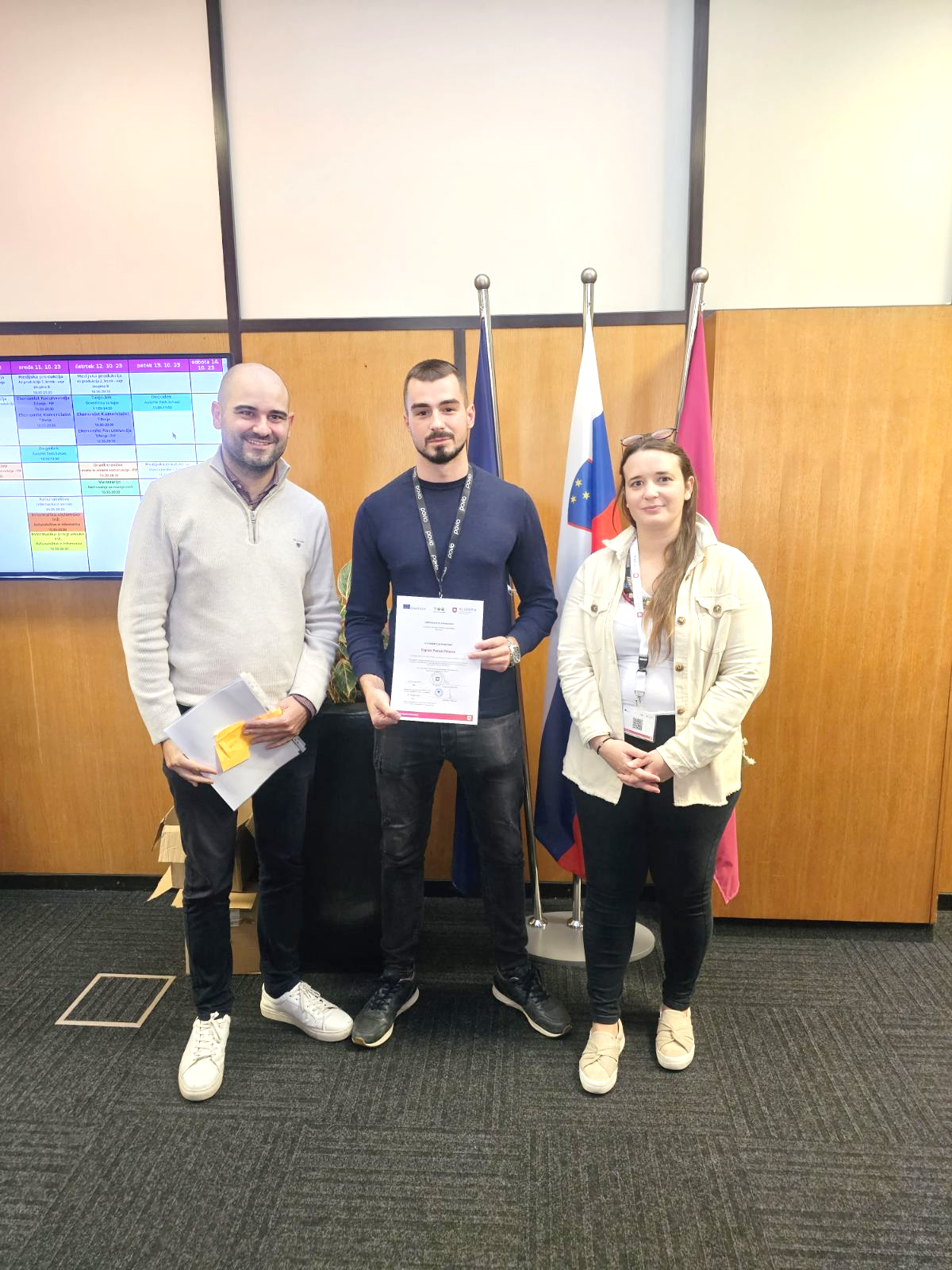 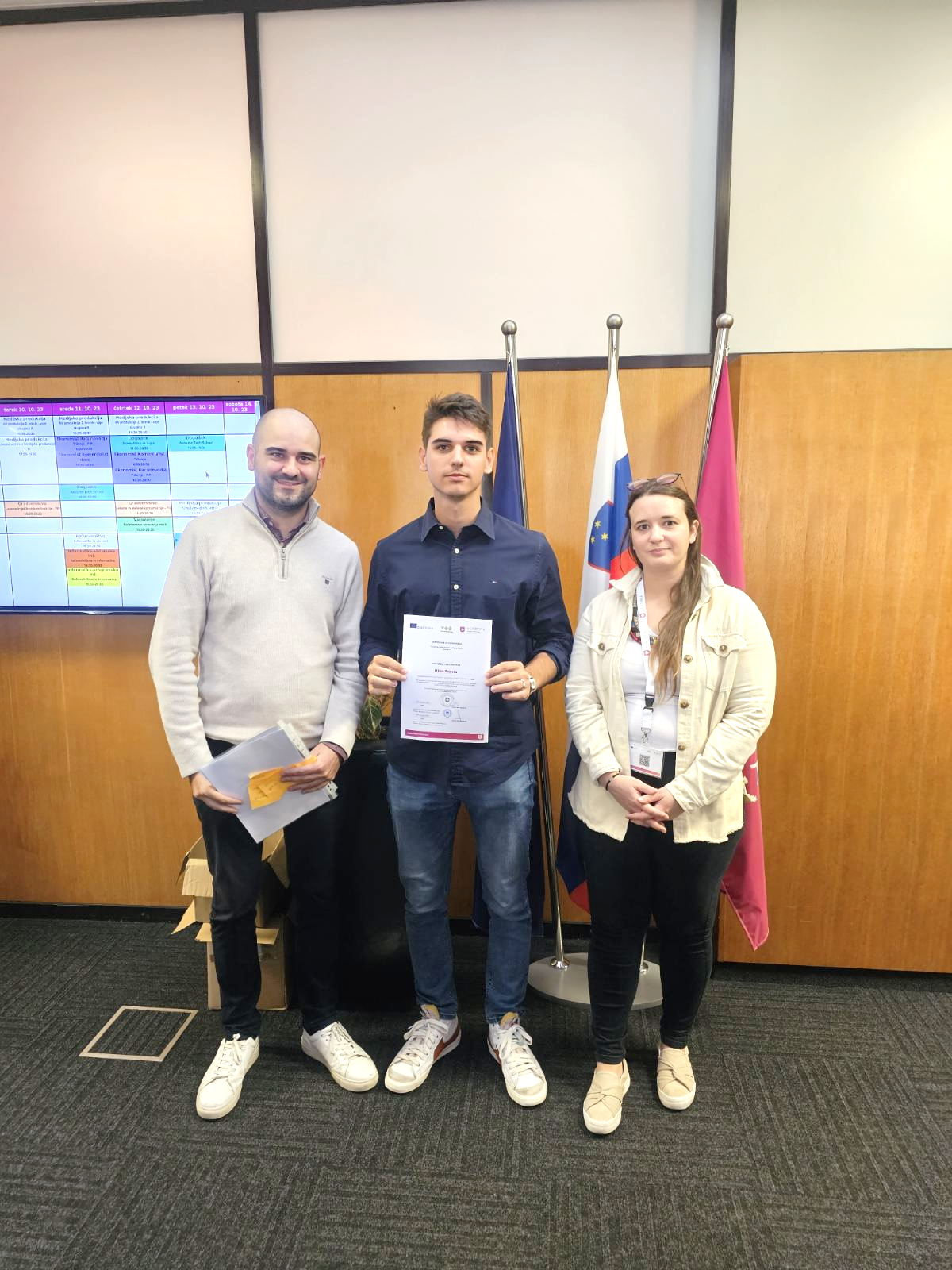 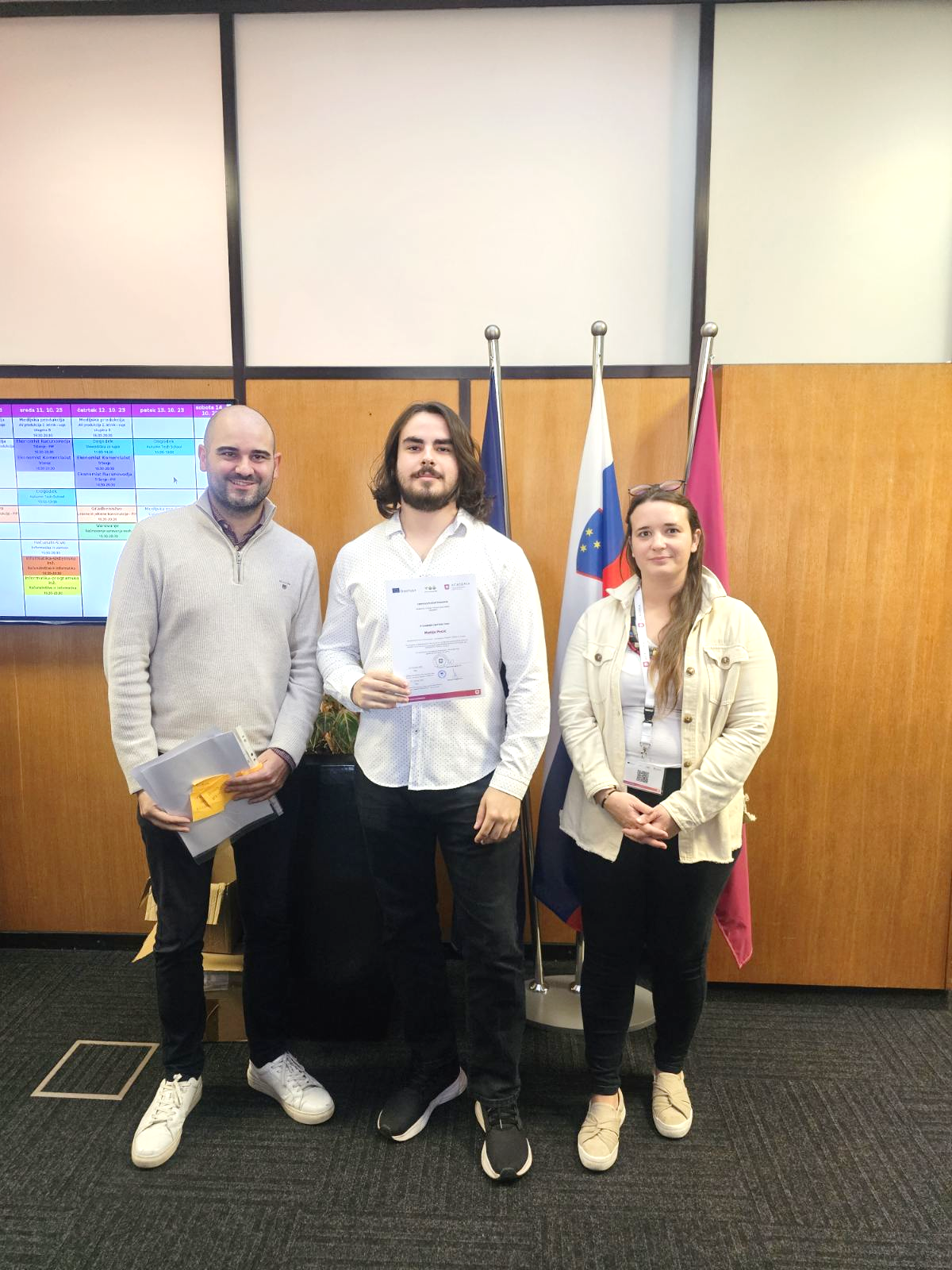 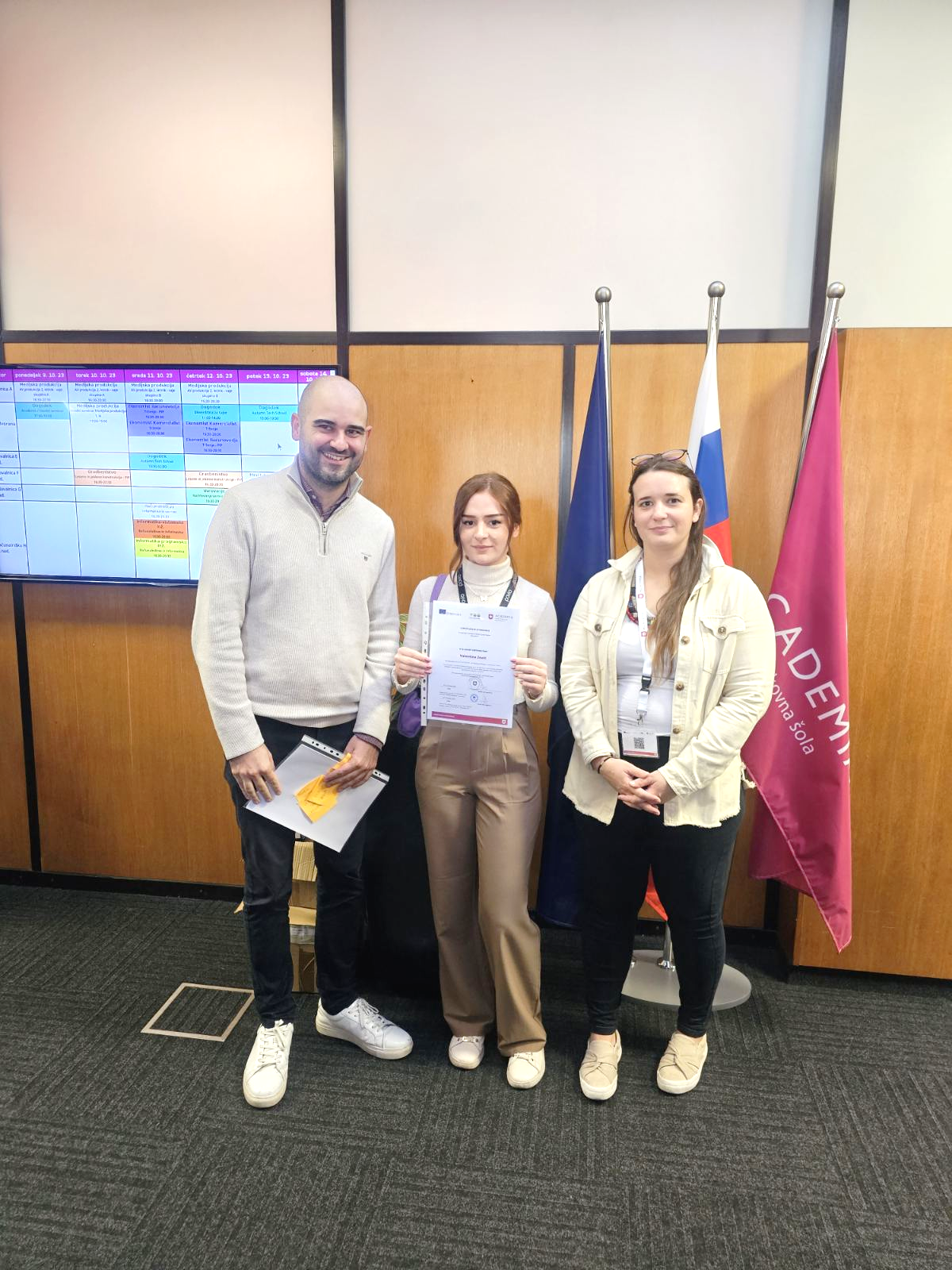 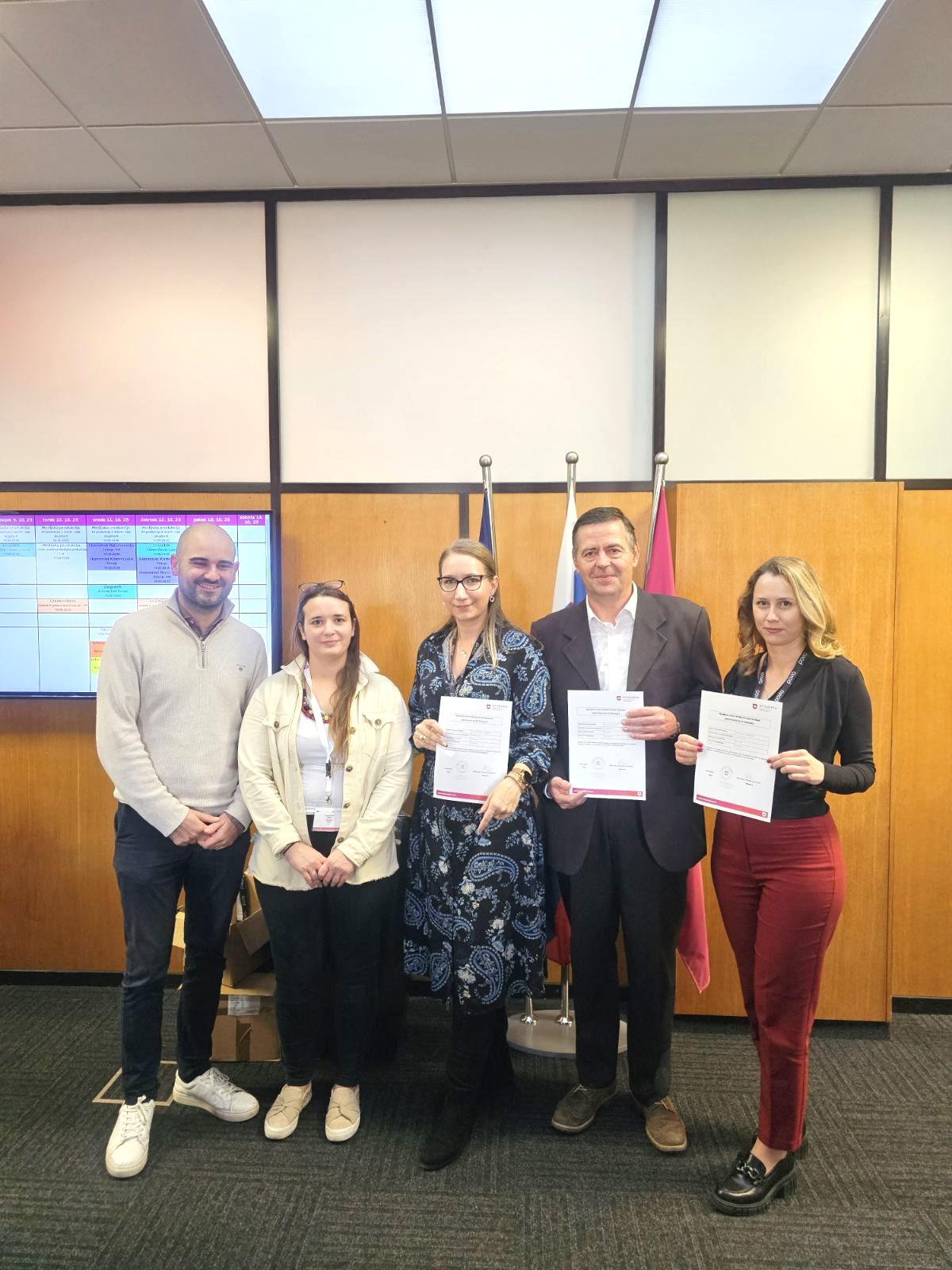 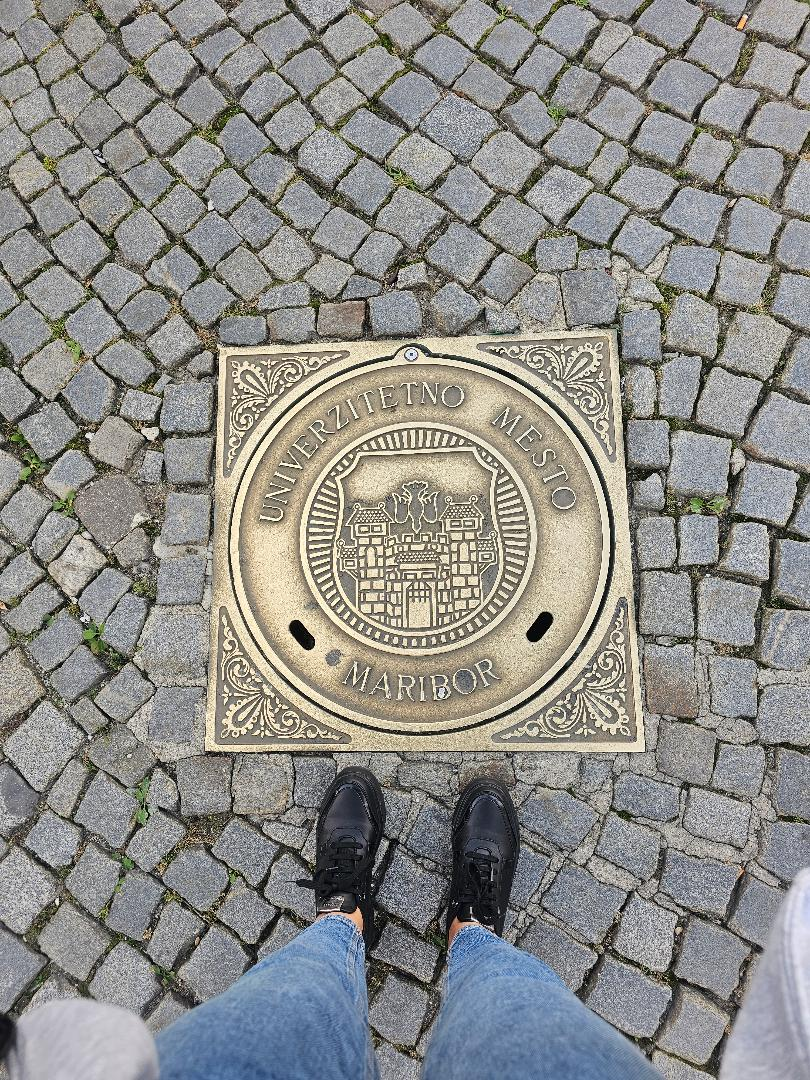 Task 
successfully 
completed!
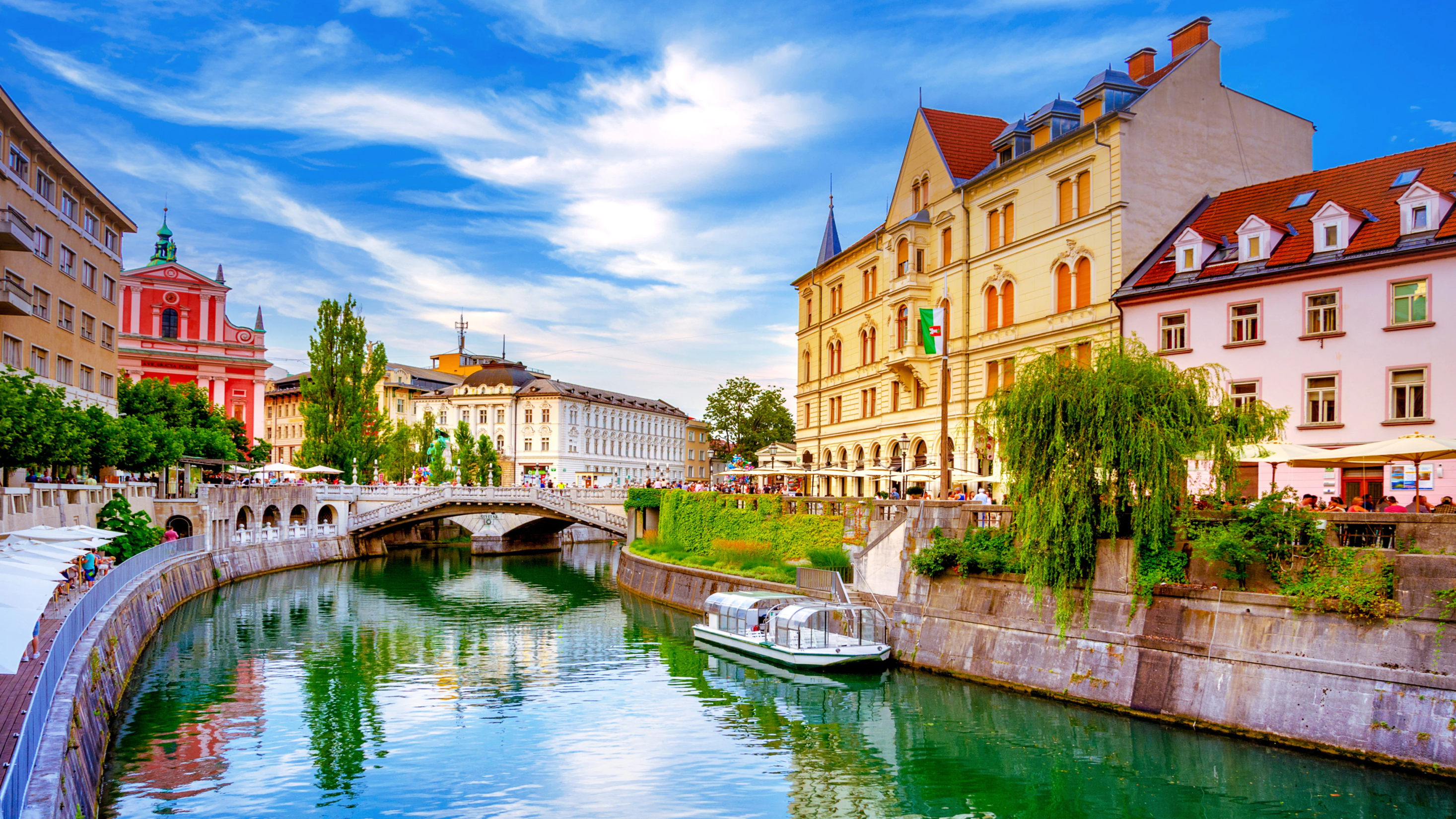 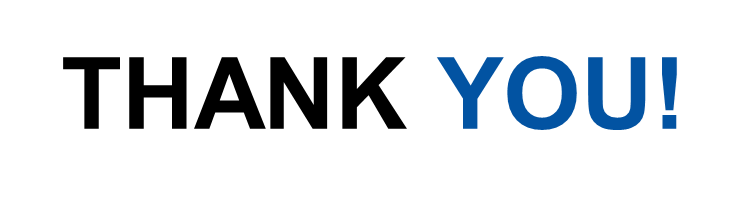